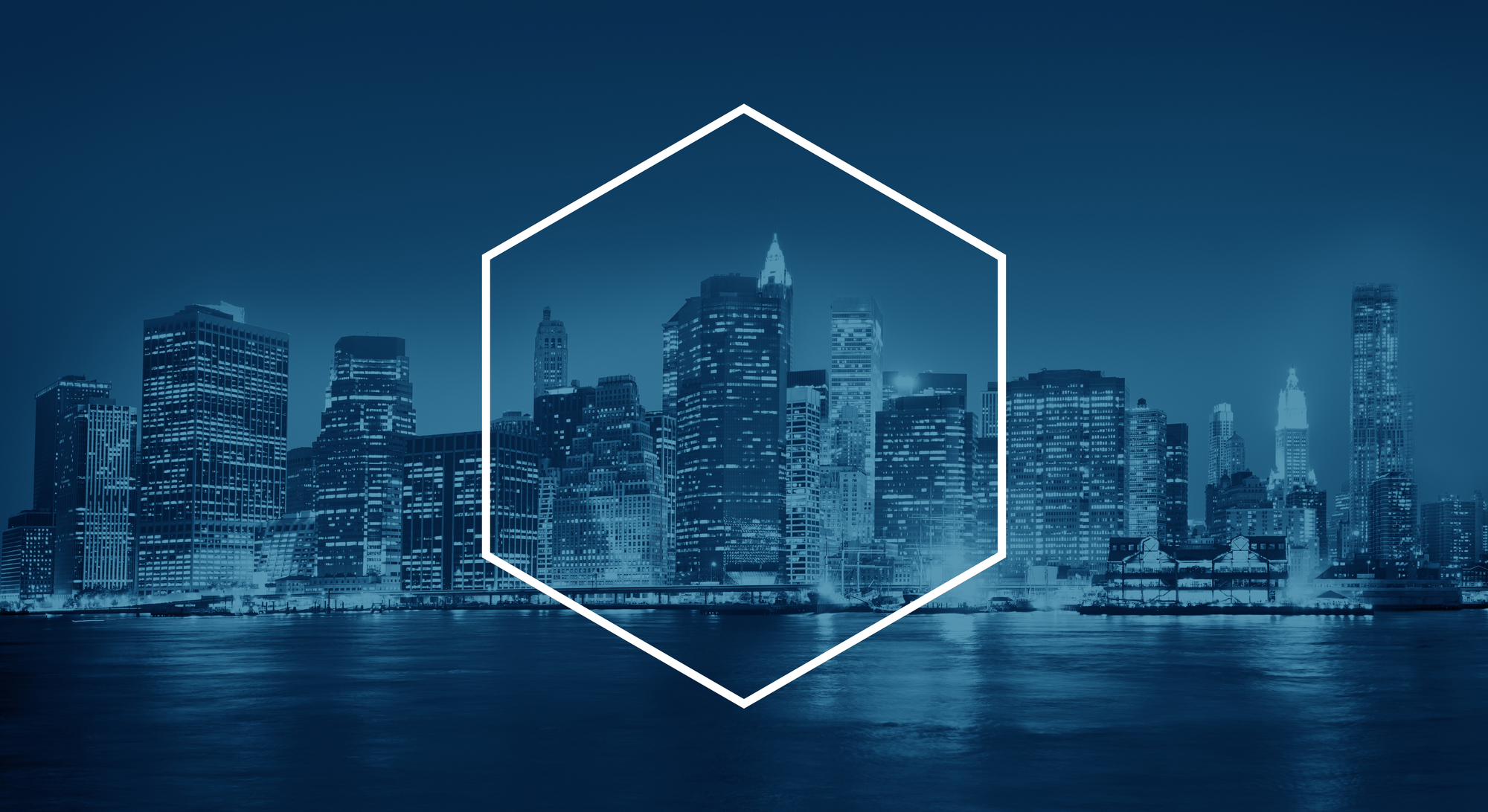 BMD Consulting votre partenaire en gestion de la data
www.bmd-consulting75.com
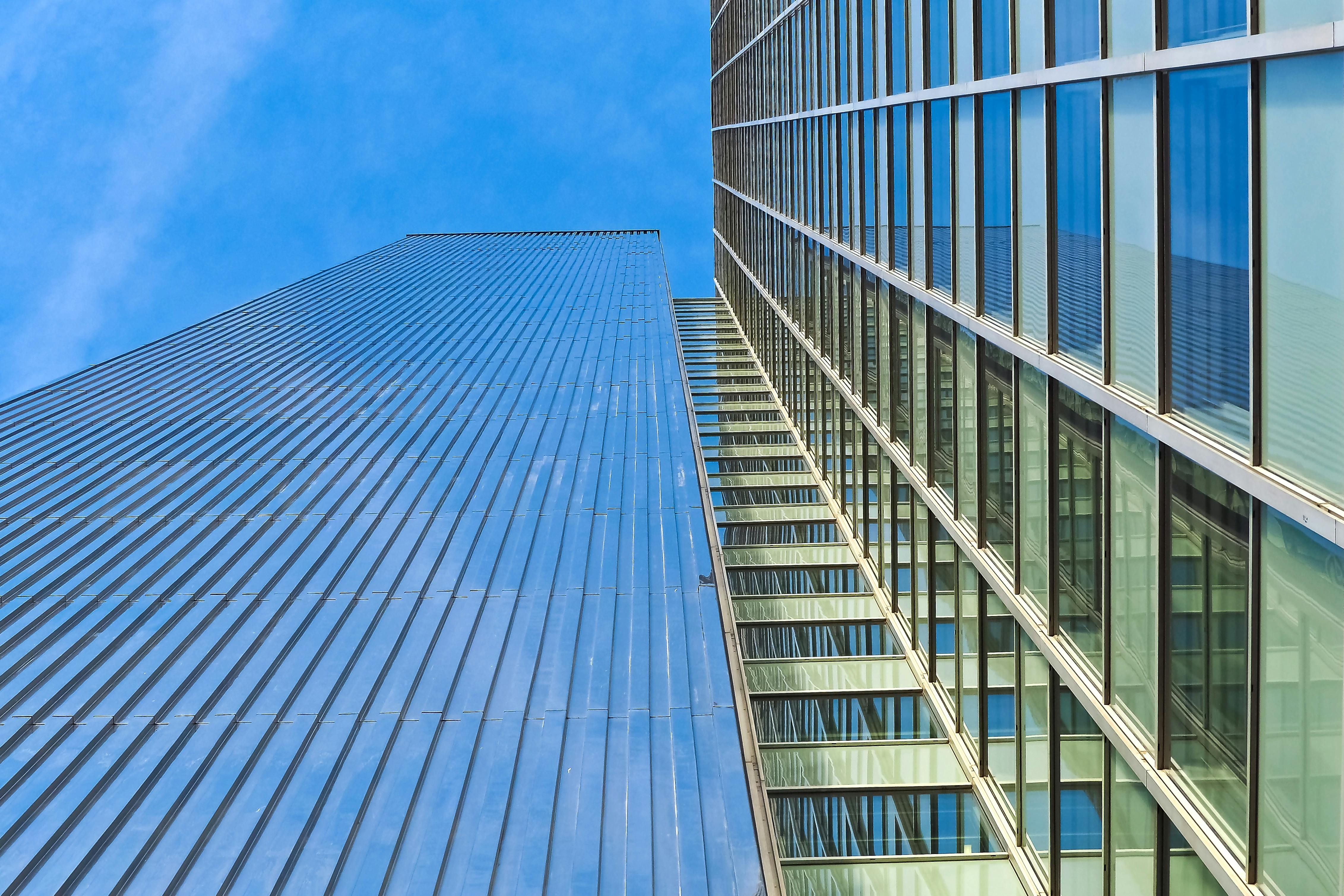 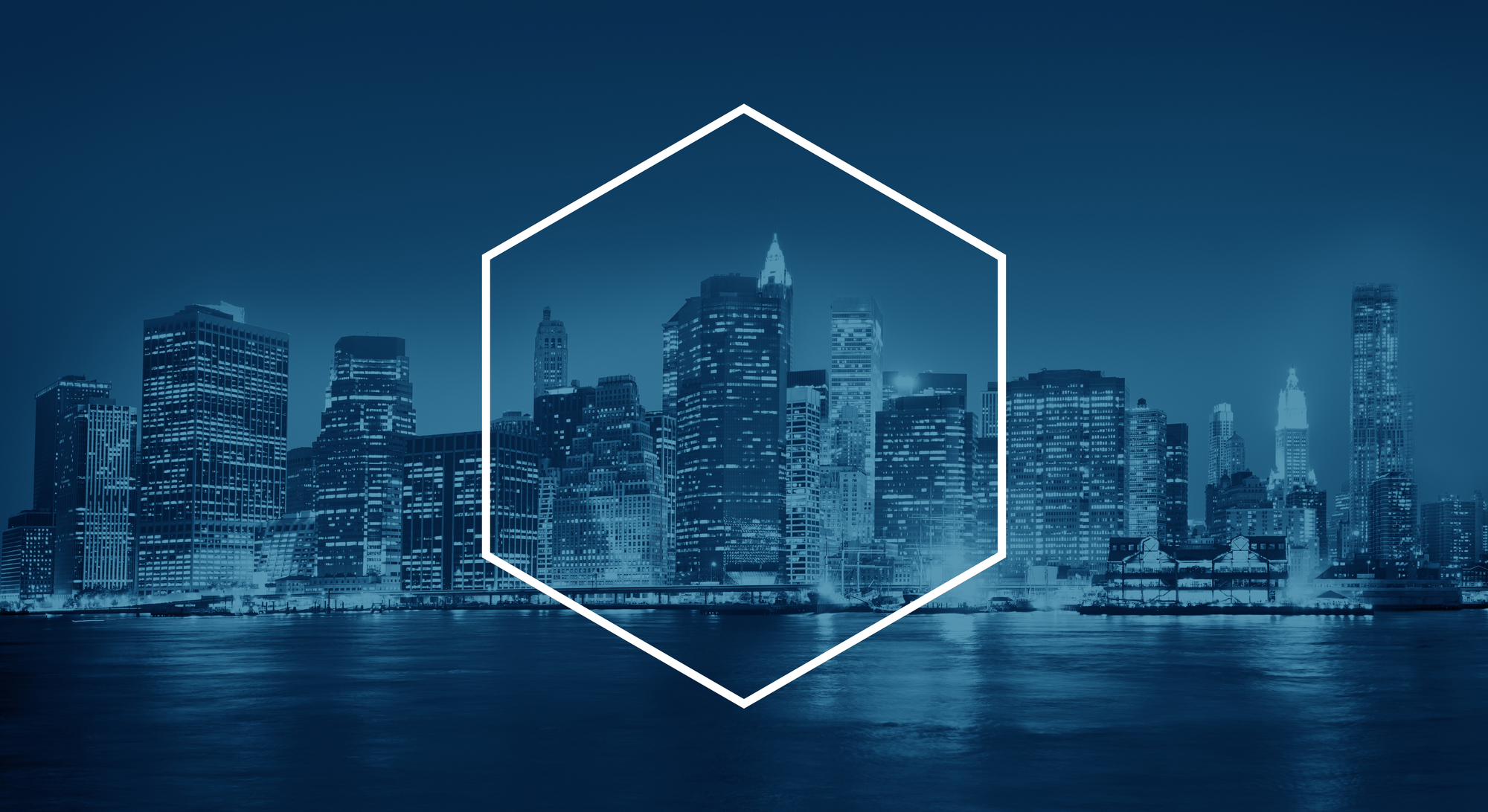 Nous offrons des services complets pour la mise en place de datawarehouses, permettant à nos clients de centraliser, structurer et analyser leurs données de manière efficace. Nos solutions sont conçues pour optimiser la gestion des informations et faciliter la prise de décisions stratégiques.
​
Nous fournissons également un accompagnement personnalisé en termes de données marketing, aidant les entreprises à mieux comprendre leur marché et à développer des stratégies basées sur des insights précis et pertinents.
DATAService complet pour la mise ne place d’un dataware
www.bmd-consulting75.com
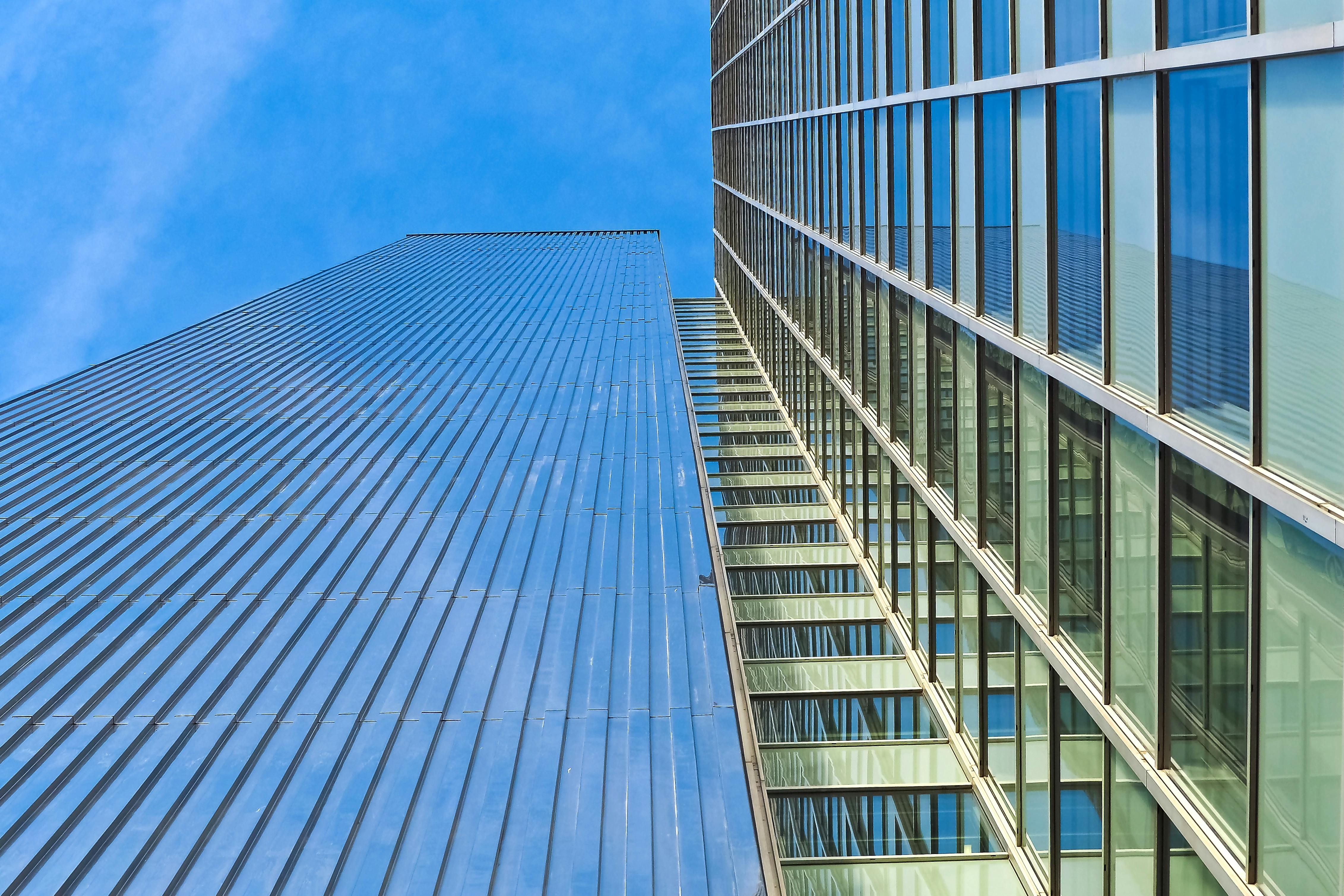 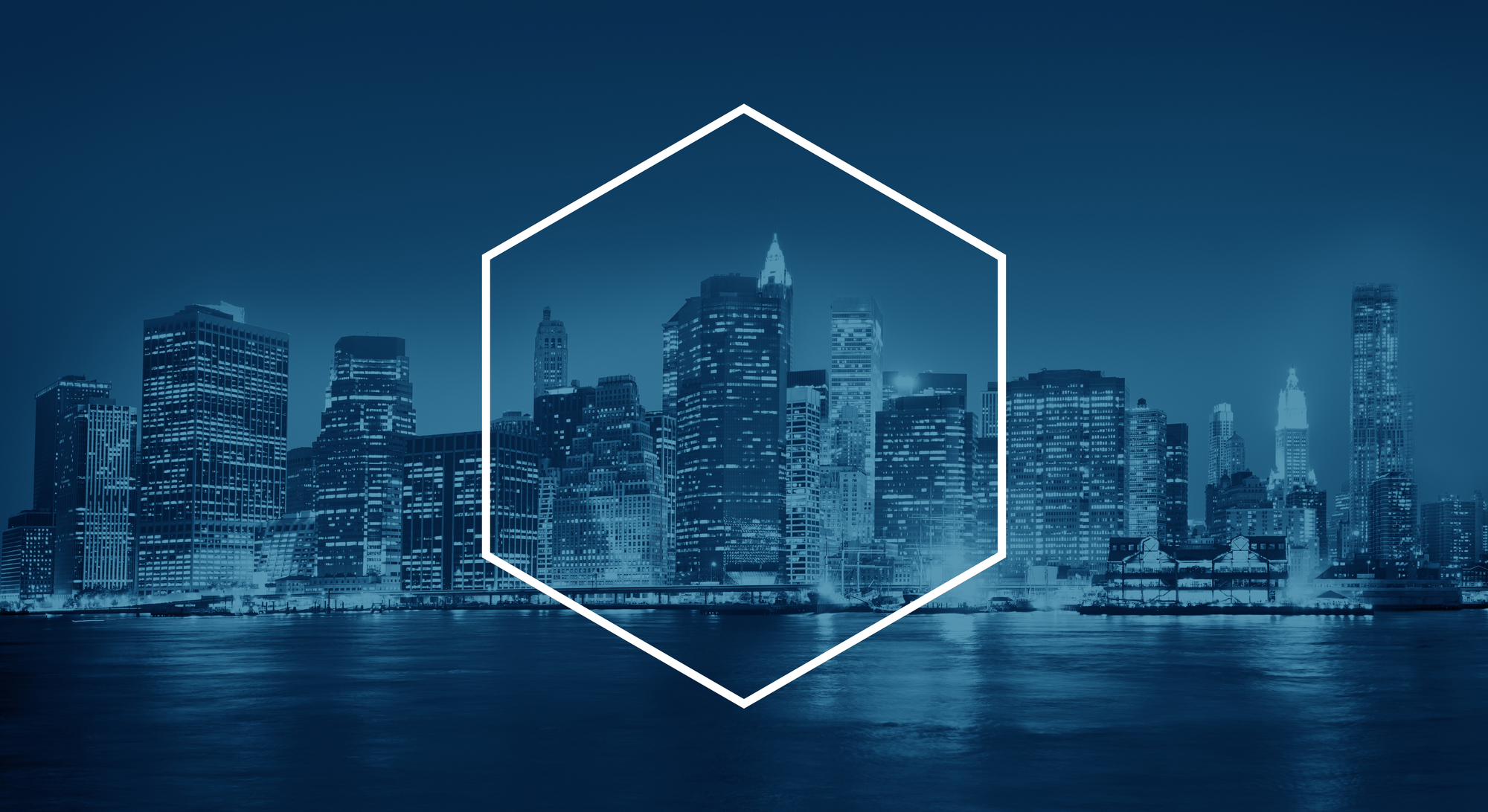 Nous proposons des services de création de rapports et de tableaux de bord interactifs via Power BI. Ces outils permettent aux banques et autres institutions de suivre et d’analyser leur activité commerciale en temps réel, facilitant ainsi le pilotage et l’optimisation de leurs performances.
Tableau de bordCréation de rapports PBI
www.bmd-consulting75.com
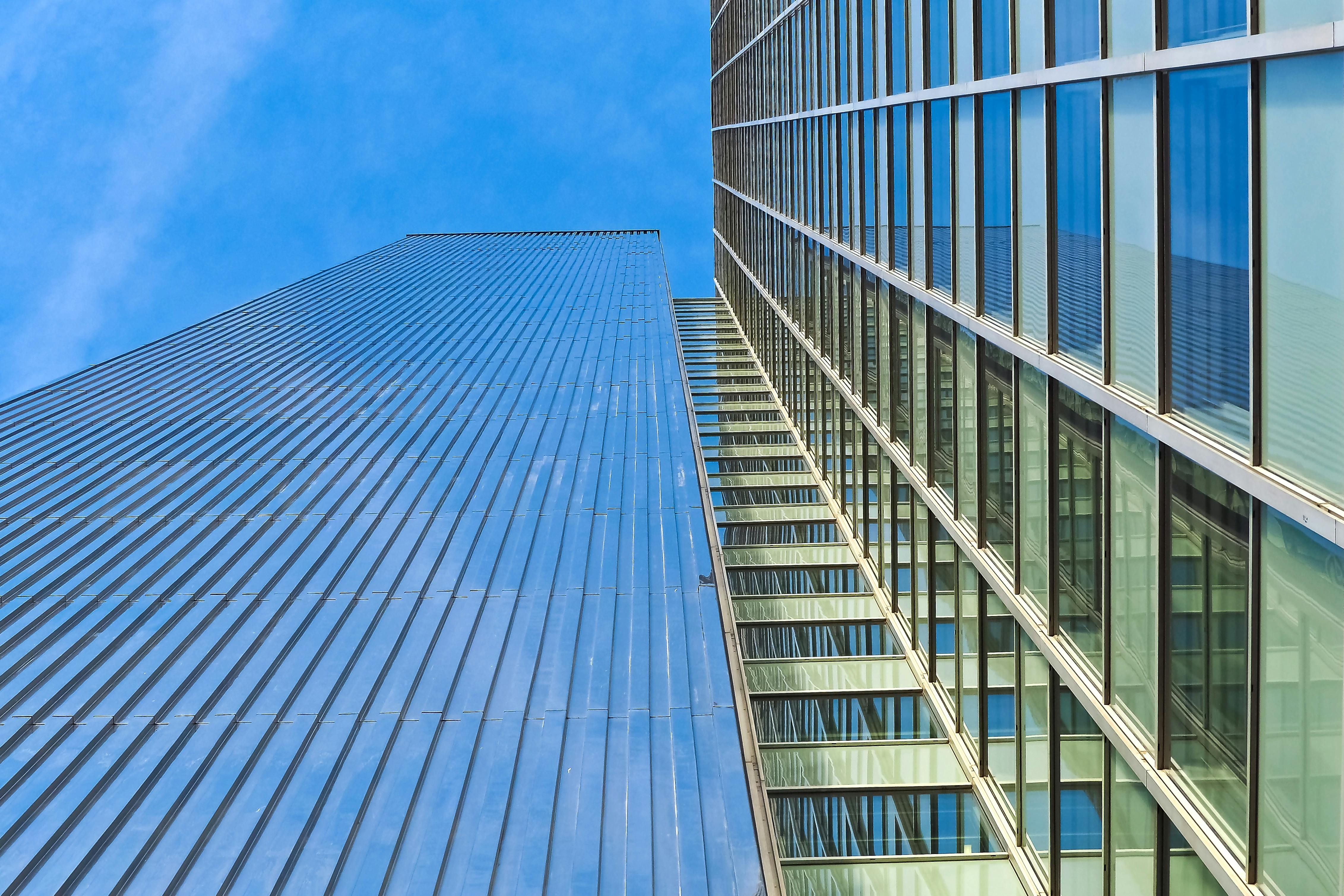 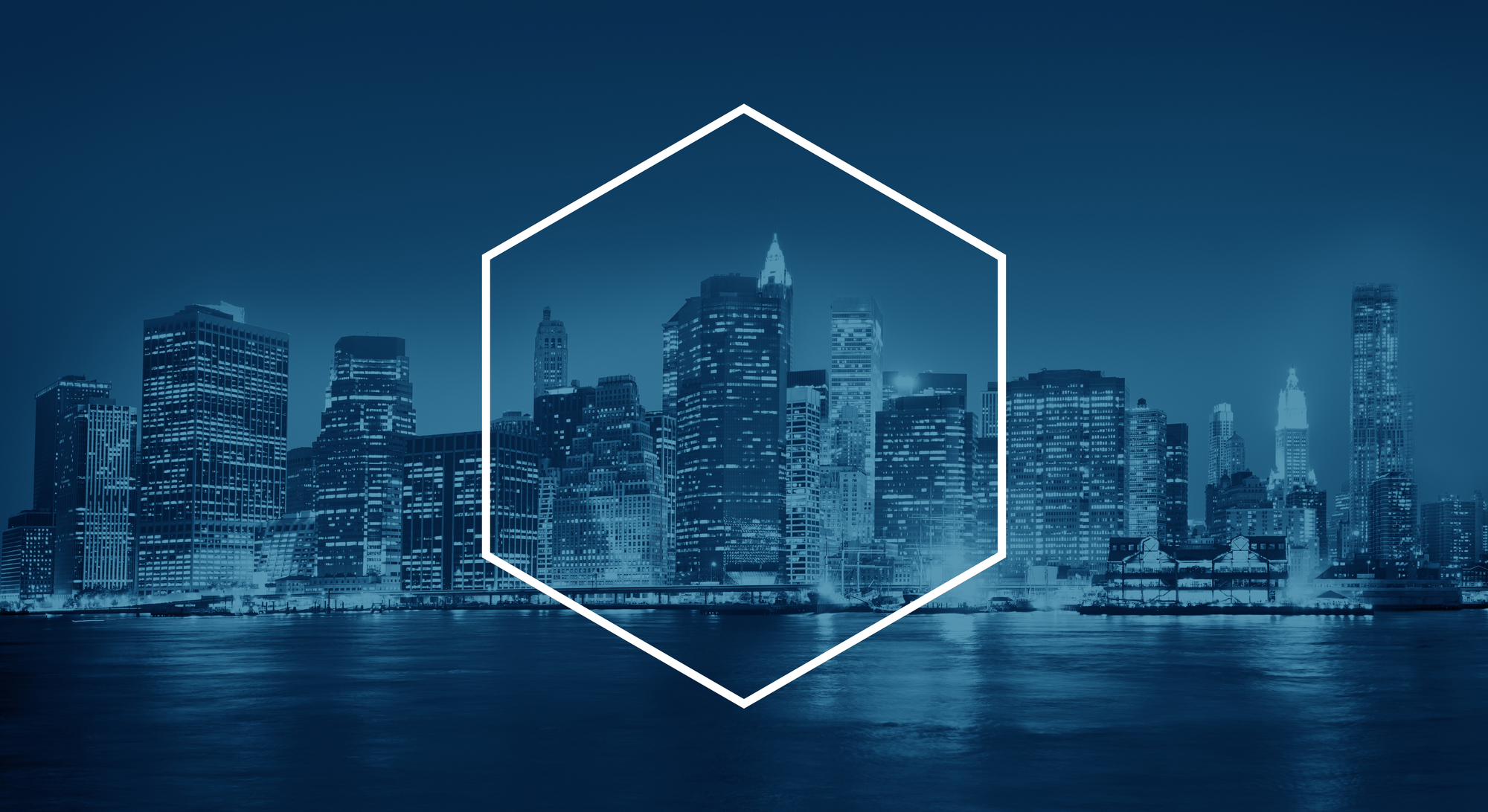 Mise en place d'un pôle conformité pour permettre aux établissements financiers de s'assurer que tous les métiers de l'établissement respectent la réglementation qui leur incombe, que cela soit au niveau des autorités de tutelle, ou encore des règles propres à l'établissement. Prévenir les risques de non-conformité, permet d'éviter d'éventuelles sanctions administratives, judiciaires, et pécuniaires de la part des autorités de régulation. Nous vous proposons ces formations en fonction de la conformité :
- La lutte contre le blanchiment de capitaux et le financement du terrorisme- La lutte contre la Fraude interne- Les sanctions et les embargos- La protection de la clientèle- Le contrôle permanent et la gestion des risques de non-conformité- La Déontologie, l’éthique et la lutte contre la corruption.
Pôle conformitéMise en place de formations pour vos collaborateurs
www.bmd-consulting75.com
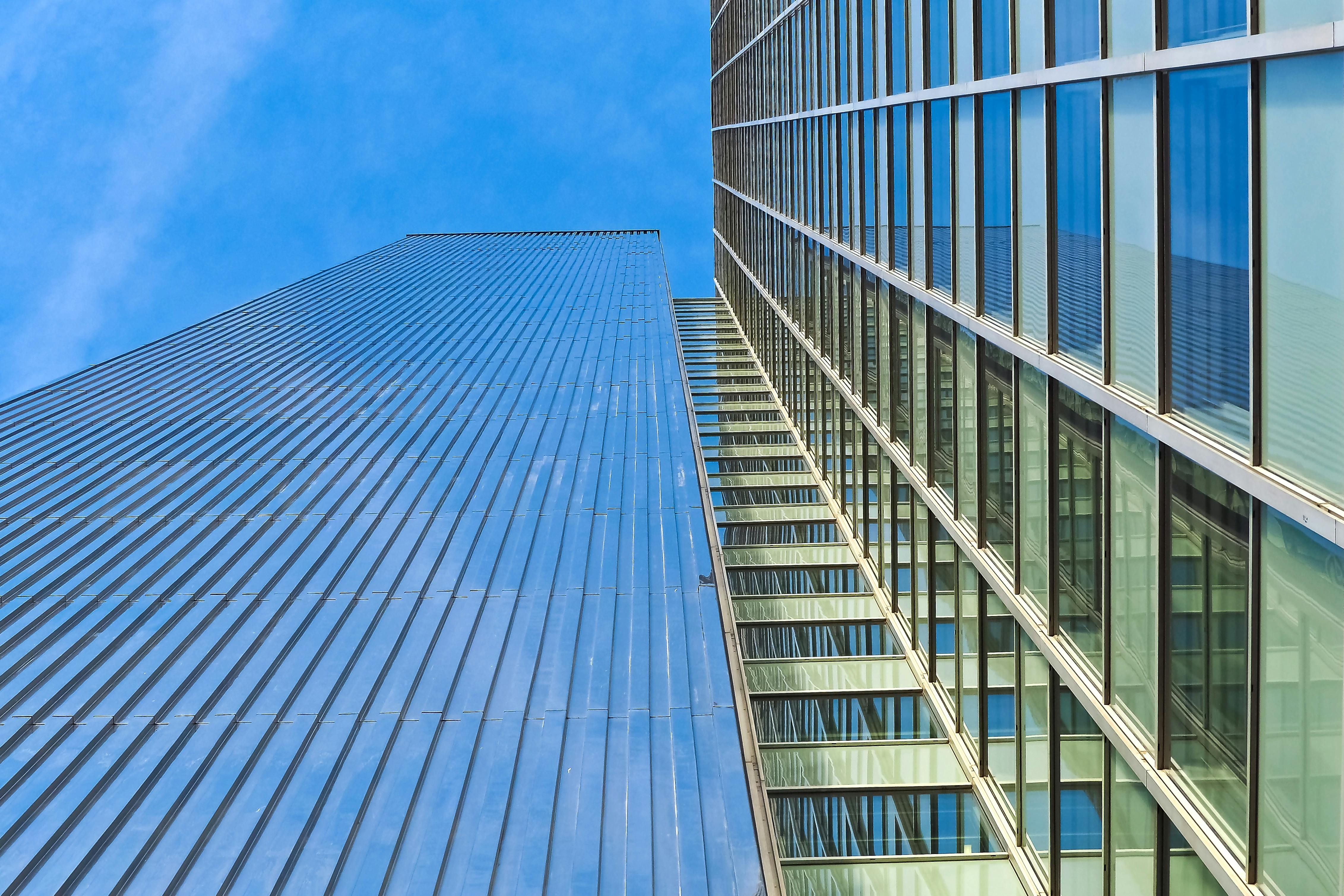 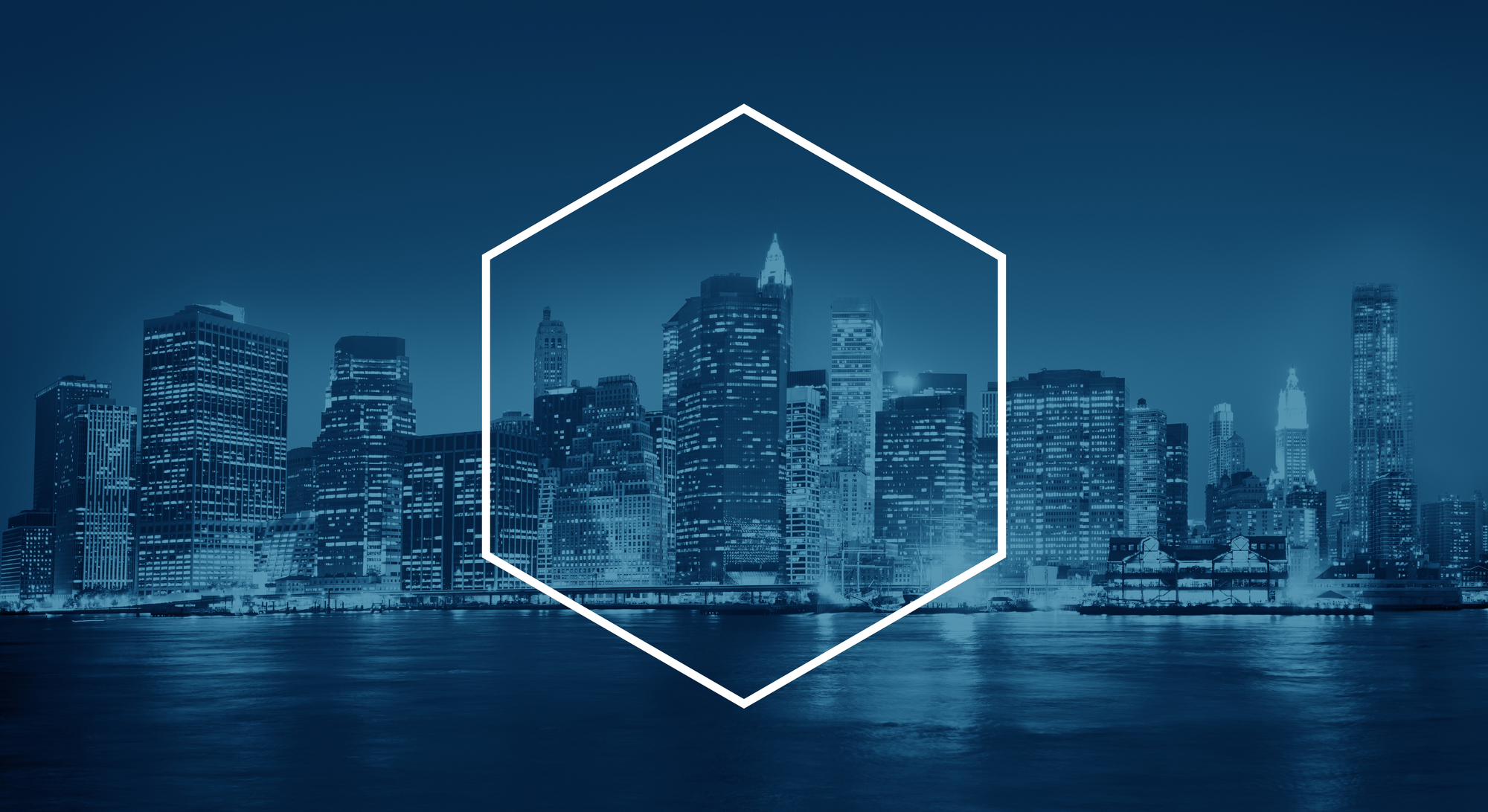 Contact :www.bmd-consulting75.comtel : 06 58 33 56 50
www.bmd-consulting75.com